Assessment of New York’s Clean Energy Targets: Exploring the Viability of the CLCPA
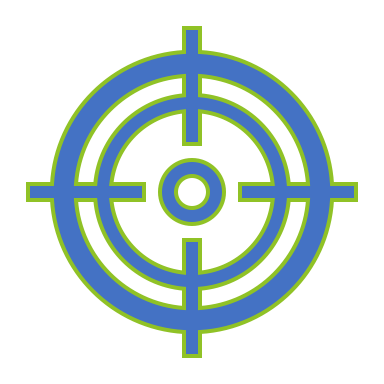 James Arcieri
Faculty Sponsor Dr. Yip-Wah Chung
Introduction
Renewable energy is expanding rapidly across the United States, but not as quickly as it needs to develop in order to keep global warming to 2 degrees Celsius.

Signed by Gov. Andrew Cuomo on July 18, 2019,  New York’s Climate Leadership and Community  Protection Act (CLCPA) works to streamline the state’s transition to clean energy and increase beneficial electrification  while simultaneously tackling climate injustice and vulnerability.

The main goal of the bill is to reduce New York’s greenhouse gas emissions from all anthropogenic sources by 100% (or at least more than 85%) compared to 1990 levels by 2050
This is in line with the United States Global Change Research Program (USGCRP) and the Intergovernmental Panel on Climate Change (IPCC) projections of what is necessary to avoid the more severe impacts of climate change. 
To meet that goal, New York plans to reduce 100% of the electricity sector’s greenhouse gas emissions by 2040
3000 MW of solar capacity by 2023
70% of electric generation from renewables by 2030
6000 MW of solar capacity by 2025
9000 MW of offshore wind capacity by 2035
Objectives
Statewide zero-emission electricity production by 2040
To conduct an in-depth study on the viability of the CLCPA that focuses on the multi-faceted burden the legislation places on the New York power grid. I was  especially motivated to research this topic because I was unable to find any  trustworthy scientific sources that had already analyzed this aspect of the bill. 
The main priority of my research was to predict whether New York would or could  meet its five grid-related targets. I initially hypothesized that none of them were feasible.







Although I submitted my initial proposal before COVID-19 became widespread in the United States, I began my research well into the pandemic. As a result, the project also considers how the virus might affect New York’s transition to clean energy.
Methods & Data Collection
The majority of the data used in this project comes from the U.S. Energy Information  Administration, the New York Independent System Operator (NYISO), and the New York State Energy Research and Development Authority (NYSERDA) websites as well as from studies and reports published by these three organizations. Other sources include a Brattle Group study, renewable developer websites and The New York Times. 
Capacity and generation projections were made based on historical growth rates, planned  future solicitation (assuming a typical 90% solicitation fulfillment rate) and average capacity  factors. 
The projections account for notable plants under development, plants under construction  and plants scheduled to be decommissioned. 
In my projections, I included the controversial Champlain Hudson Power Express  hydropower import transmission line, assuming it will be fully approved. 
I utilized the energy demand forecast from NYISO’s 2020 Power Trends Report because it  uniquely accounts for the expansion of distributed energy resources, increased beneficial electrification and the global pandemic (although the long-term effects of COVID-19 are not entirely clear, since the pandemic is ongoing).
NY Clean Energy Capacities and Capacity Factors
Using baseline capacity figures from 2020, I added results from New York’s utility-scale renewable  energy solicitations from the past three years. Projects are required to be operational five years  after solicitation; thus, 2022-2024 capacities are clear (highlighted in green). Projects from 2020  solicitation are not yet announced, which is why 2025 is highlighted in yellow. Beyond 2025, I made projections based on the factors mentioned in the previous slide. CLCPA target years are  shown below. 
Factor capacities were approximated after referencing the EIA and New York ISO’s respective estimates.
NY Clean Energy Generation and Electricity Demand
Using capacity factors and cross-referencing with data from the first half of 2020 and  the past several years, I projected New York’s electric generation capability from  zero-emission sources. CLCPA target years are shown below. 
The NYISO forecast for electricity demand contains three scenarios. The baseline is  business as usual with an average growth rate. Low-load accounts for the possibility of  minimal beneficial electrification, increased efficiency and/or better energy usage  habits. High-load accounts for the possibility of large increases in beneficial electrification, minimal change in efficiency and/or increased energy usage per capita.
Results
Interpreting the Results
At current rates of investment in clean technology, New York State will come quite close to  meeting the target of 100% reduced emissions in electricity generation by 2040.
However, it is worth noting that in 2040 the demand range from low-load to high-load is very significant, and it is much too far in advance to predict which of these futures New York will see.
The smaller checkpoint goals were also generally feasible, although a persistent issue was New  York’s failure to procure the full capacity it solicits, resulting in the state missing the yearly target on average by 10%. As a result, one of my main observations was that there is a need to raise the solicitation goal slightly with the knowledge that the actual capacity procured will fall short of that goal. 
COVID-19 has so far had little effect on New York’s efforts to procure renewables. Clean energy production has become markedly cheaper,forcing the early retirement of New York’s last coal plant early this year. However,oil prices are still in flux, and the pandemic is not over so there remains heightened uncertainty surrounding the immediate future of renewables. 
The election of Joe Biden will likely facilitate clean energy solicitation if additional federal  incentives are introduced. However, if the Republican party maintains its Senate majority, New  York will likely receive less federal support in achieving the CLCPA’s goals. The fate of natural gas in this election is still somewhat unclear as well, which leads to more uncertainty  surrounding renewable energy.
Looking Ahead
Because these results largely refute my initial  pessimistic hypothesis, I am encouraged by the outcome of my research project and am excited  to track New York’s progress over the coming  years. 

Future research should reassess the feasibility of  the CLCPA’s targets as it becomes more apparent whether New York will be facing a low-load, baseline or high-load scenario. It will also be important to continue monitoring the energy sector as COVID-19 progresses. Among other factors, the virus could still affect the New York State budget, the priorities of residents and  legislators, and the financial state of renewable  developers if forced shutdowns are reinstated.
Sources
Associated Press.  “New York climate plan sets 30-year goal for 100% renewable energy.”  Los Angeles Times, July 20, 2019. https://www.latimes.com/world-nation/story/2019-07-20/new-york-climate-plan.
Barnard, Anne.  “New York’s Last Coal-Fired Power Plant Is Closing.”  New York Times, March 20, 2020. https://www.nytimes.com/2020/03/20/nyregion/coal-energy-ny.html.
Energy Information Administration (EIA).  ”Annual Energy Outlook 2020: Electricity.” PowerPoint slides, January 29, 2020. https://www.eia.gov/outlooks/aeo/.
Energy Information Administration (EIA).  “New York Profile Data.”  Accessed March 15, 2020. https://www.eia.gov/state/data.php?sid=NY.
Graves, Frank, Tess Counts, Josh Figueroa, Robert Mudge, Lily Mwalenga, and Shivangi Pant.  “Impact and Implication of COVID-19 for the Energy Industry.”  The Brattle Group, July 9, 2020. https://brattlefiles.blob.core.windows.net/files/19540_impacts_and_implications_of_covid-19_for_the_energy_industry_june_assessment_brattle.pdf.
Kennedy, Kit.  “New York Begins to Move Beyond Indian Point.”  Natural Resources Defense Council, April 27, 2020. https://www.nrdc.org/experts/kit-kennedy/new-york-begins-move-beyond-indian-point.
New York State Senate.  “Senate Bill S6599.”  Accessed March 15, 2020.  https://www.nysenate.gov/legislation/bills/2019/s6599.
NYISO.  “The Vision for a Greener Grid: Power Trends 2020.”  Accessed July 25, 2020. https://www.nyiso.com/documents/20142/2223020/2020-Power-Trends-Report.pdf/dd91ce25-11fe-a14f-52c8-f1a9bd9085c2.
NYSERDA.  “Large-scale Renewable Projects Reported by NYSERDA: Beginning 2004.”  Accessed August 27, 2020. https://data.ny.gov/Energy-Environment/Large-scale-Renewable-Projects-Reported-by-NYSERDA/dprp-55ye.
NYSERDA.  “New York State Clean Energy Standard: Results of Renewable Energy Standard, Offshore Wind Standard, and Renewable Portfolio Standard Solicitations for Long-Term Contracts through December 31, 2019.”  Final Report, March 2020.  
NYSERDA.  “Solicitations for Large-Scale Renewables.”  Accessed July 25, 2020. https://www.nyserda.ny.gov/All-Programs/Programs/Clean-Energy-Standard/Renewable-Generators-and-Developers/RES-Tier-One-Eligibility/Solicitations-for-Long-term-Contracts.
Plumer, Brad.  “In a First, Renewable Energy Is Poised to Eclipse Coal in U.S.”  New York Times, May 13, 2020. https://www.nytimes.com/2020/05/13/climate/coronavirus-coal-electricity-renewables.html.
Reed, Stanley.  With Much of the World’s Economy Slowed Down, Green Energy Powers On.”  New York Times, June 30, 2020. https://www.nytimes.com/2020/06/30/business/renewable-energy.html?referringSource=articleShare.
Rueb, Emily S.  “How New York City Gets Its Electricity.”  New York Times, February 10, 2017. https://www.nytimes.com/interactive/2017/02/10/nyregion/how-new-york-city-gets-its-electricity-power-grid.html?mtrref=www.google.com&assetType=REGIWALL.
Transmission Developers Inc.  “Project Overview.”  Accessed July 25, 2020. https://chpexpress.com/project-overview/.
World Nuclear Association.  “Indian Point 3, United States of America.”  Accessed July 25, 2020. https://www.world-nuclear.org/reactor/default.aspx/INDIAN%20POINT-3.